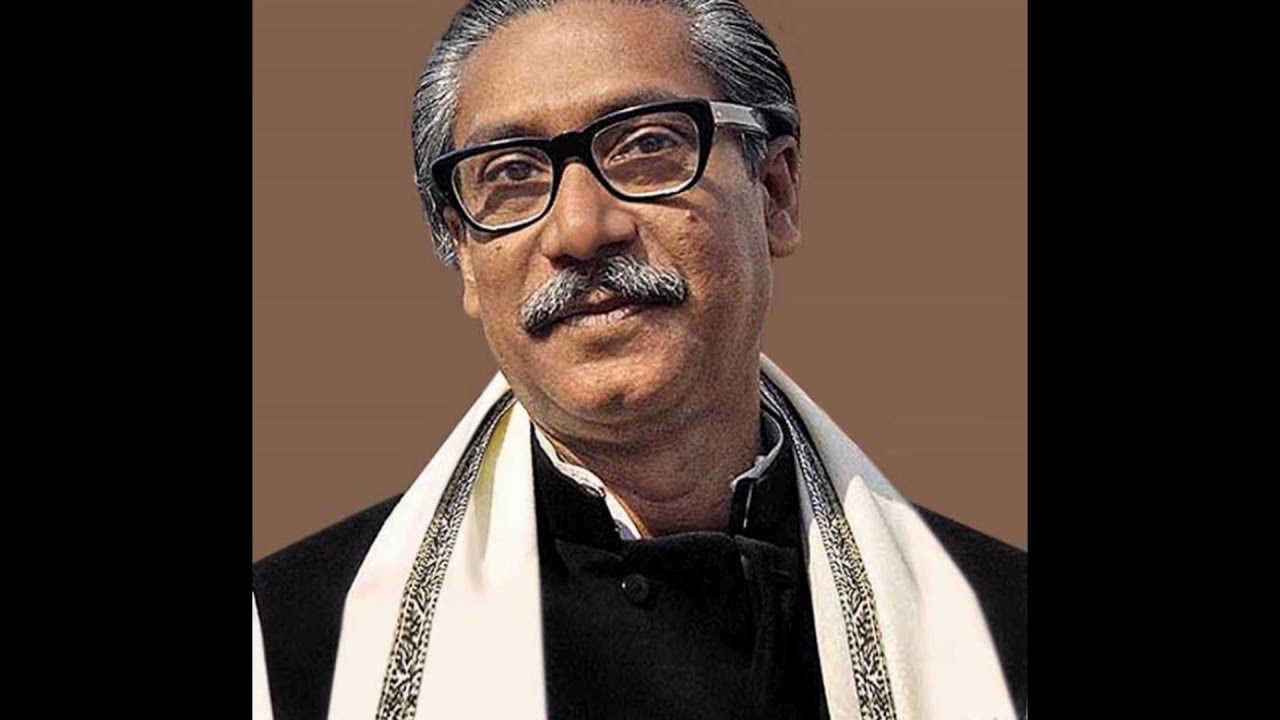 ২০২০ সাল
জাতীর
জনক  
বঙ্গবন্ধু
শেখ
মুজিবুর
রহমানের
জন্মশতবার্ষিকী
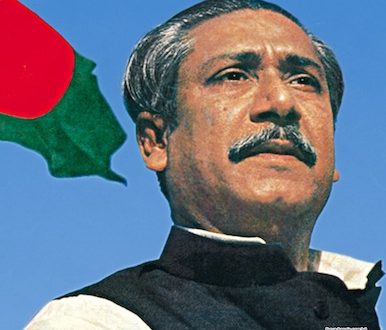 ১৯২০
সালের
১৭ ই মার্চ জাতীর পিতা বঙ্গবন্ধু শেখ মুজিবুর রহমান জন্মগ্রহণ করেন।
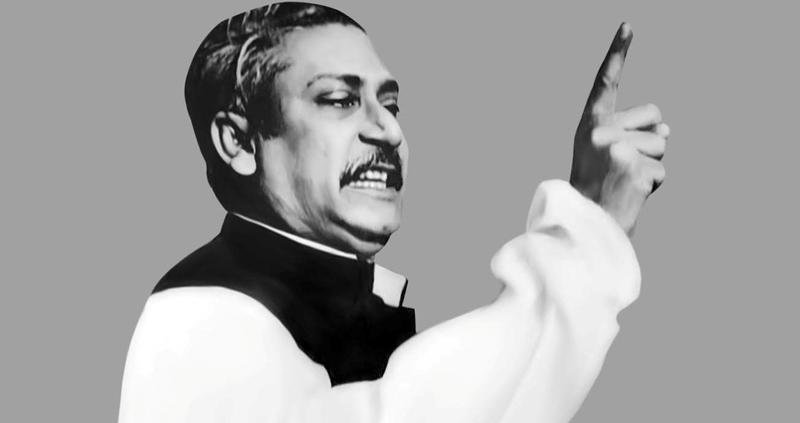 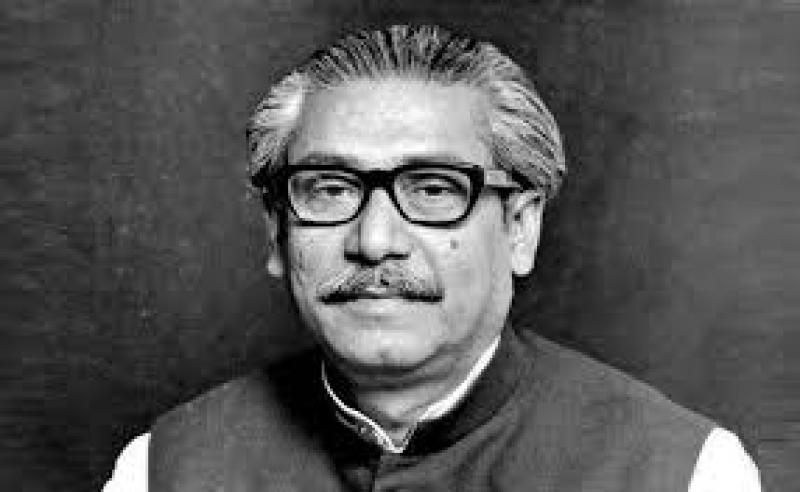 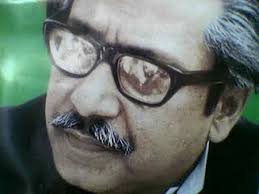 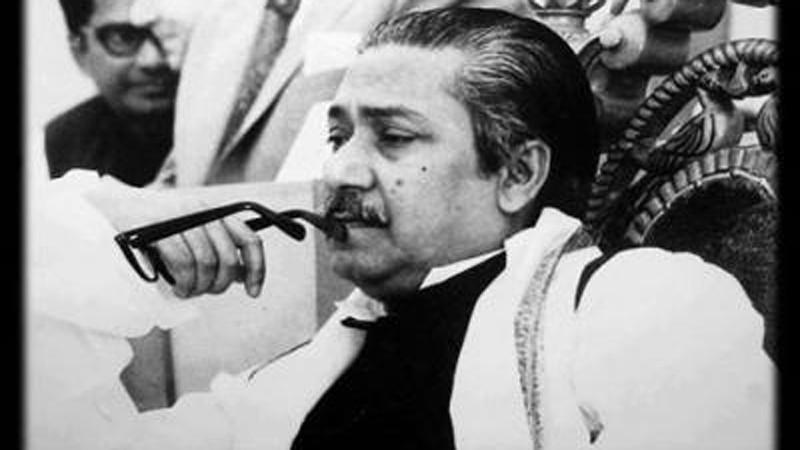 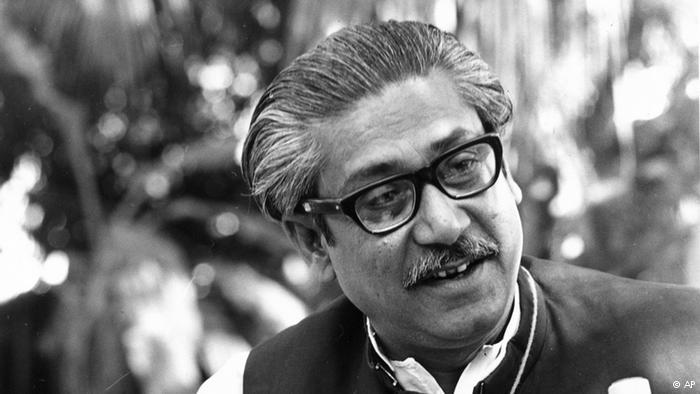 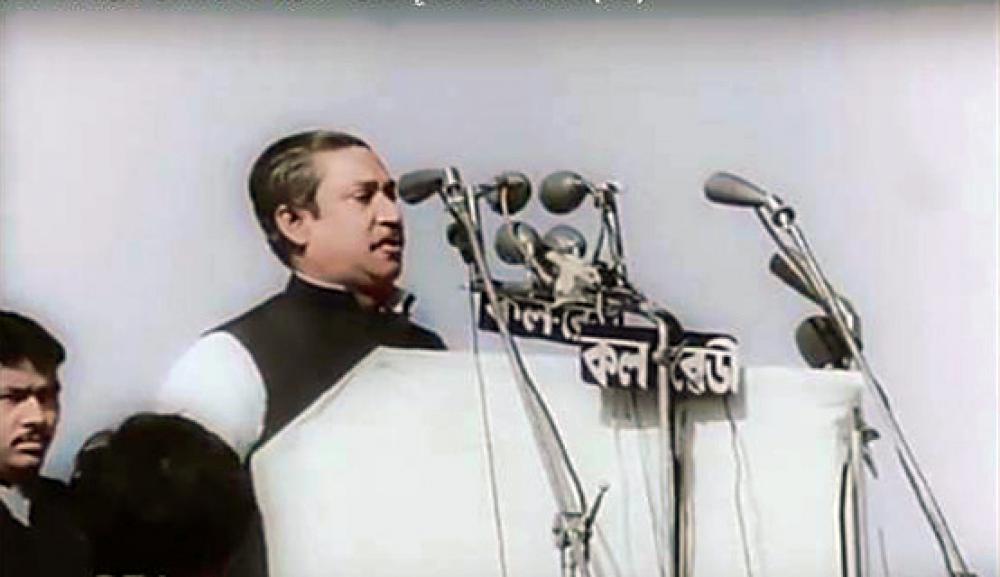 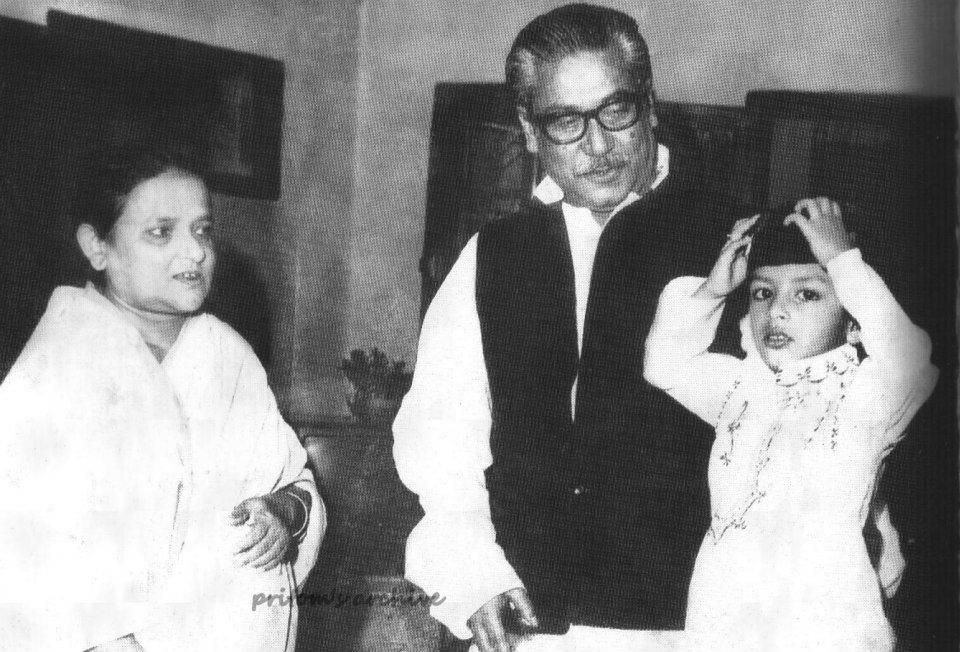 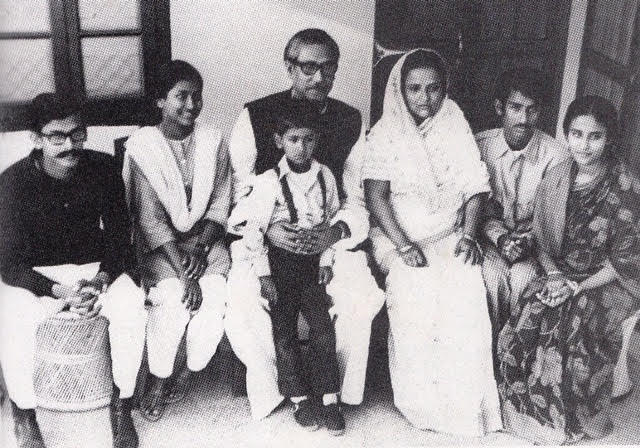 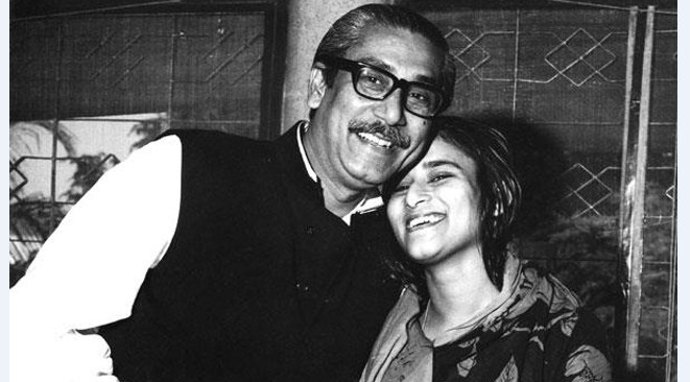 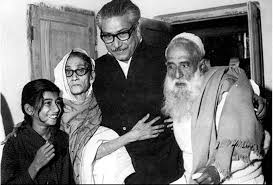 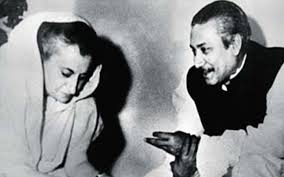 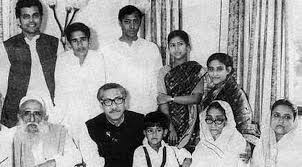 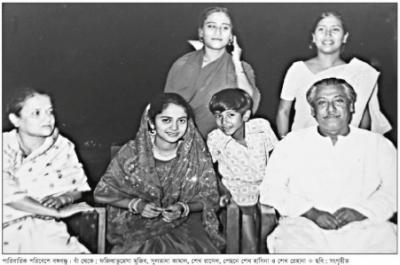 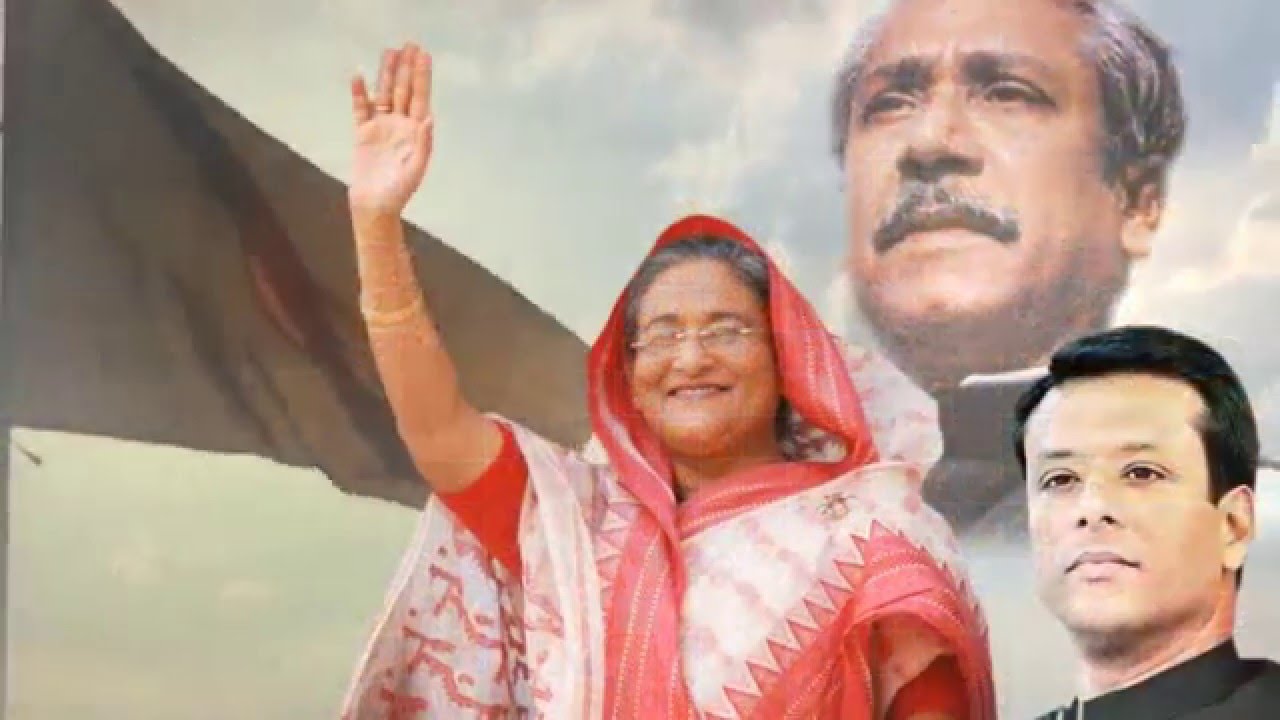 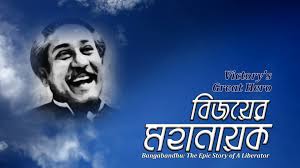 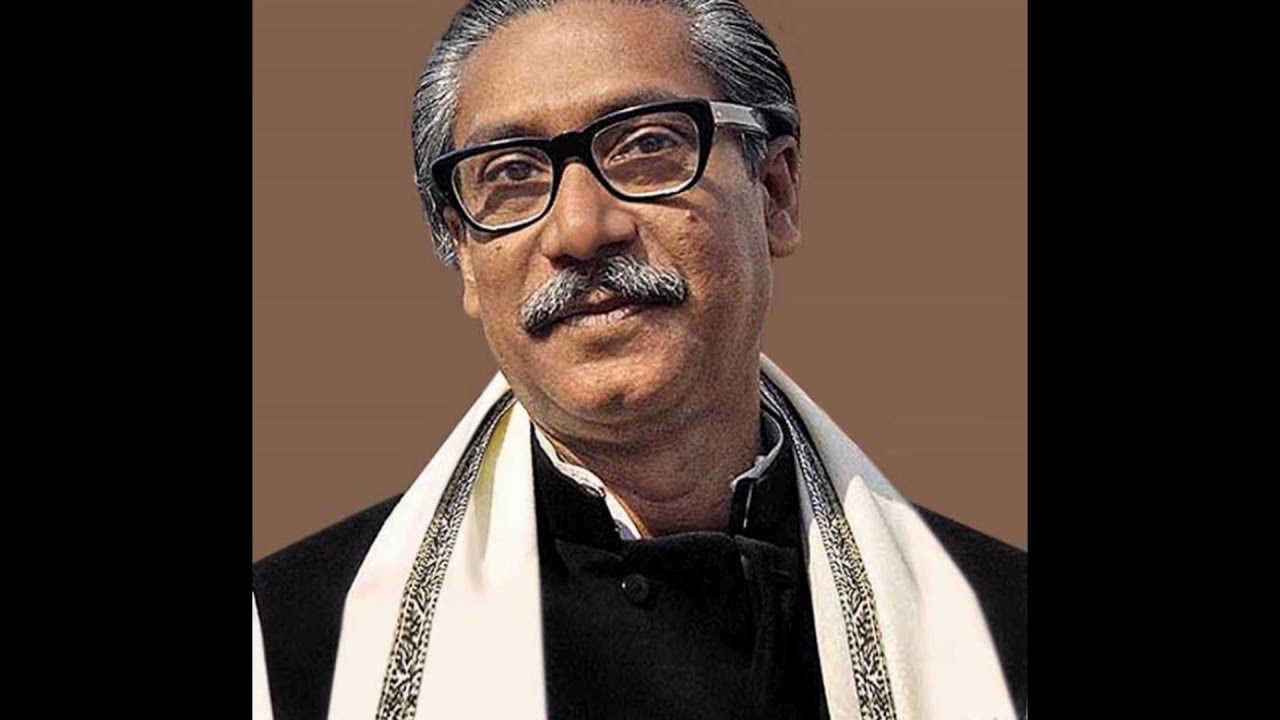 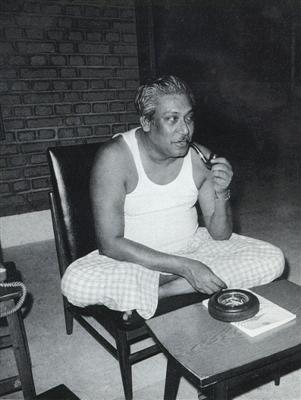 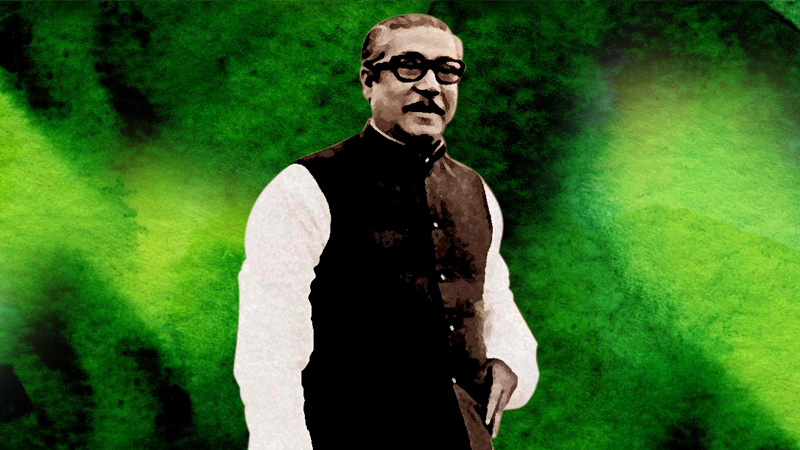 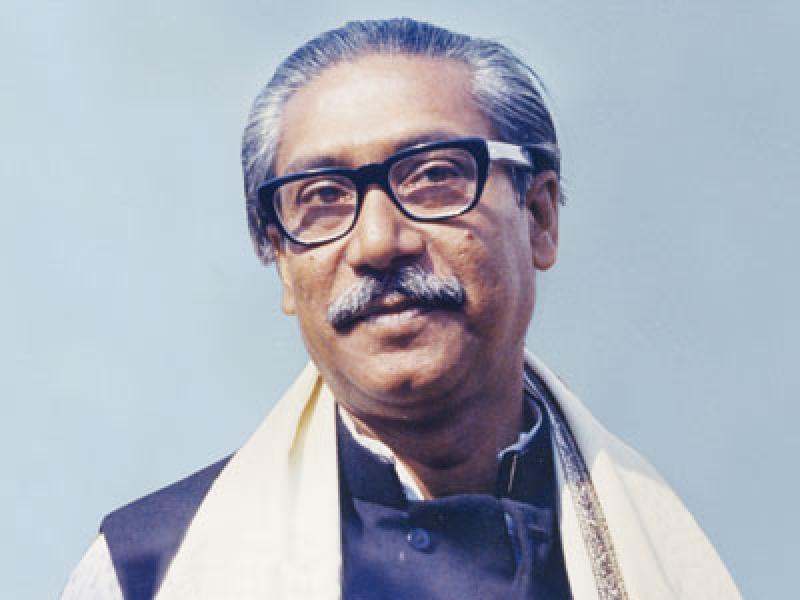 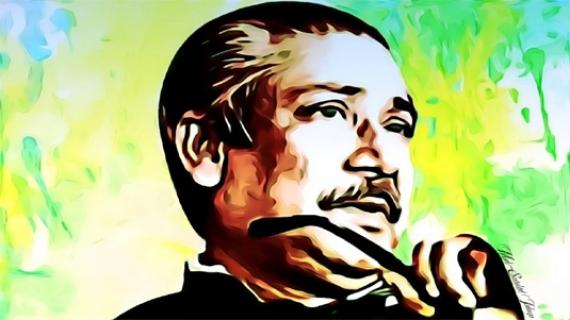 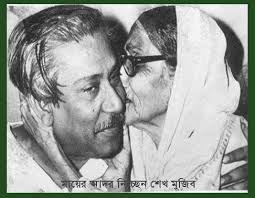 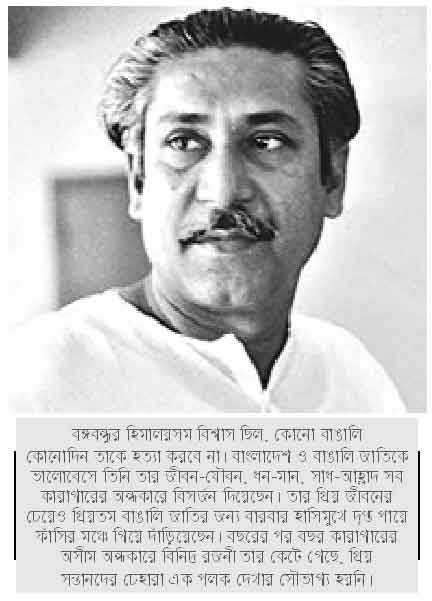 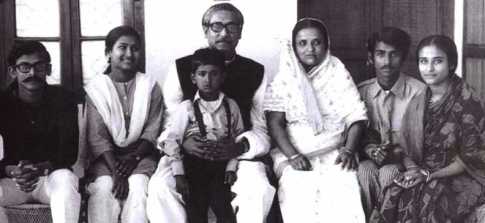 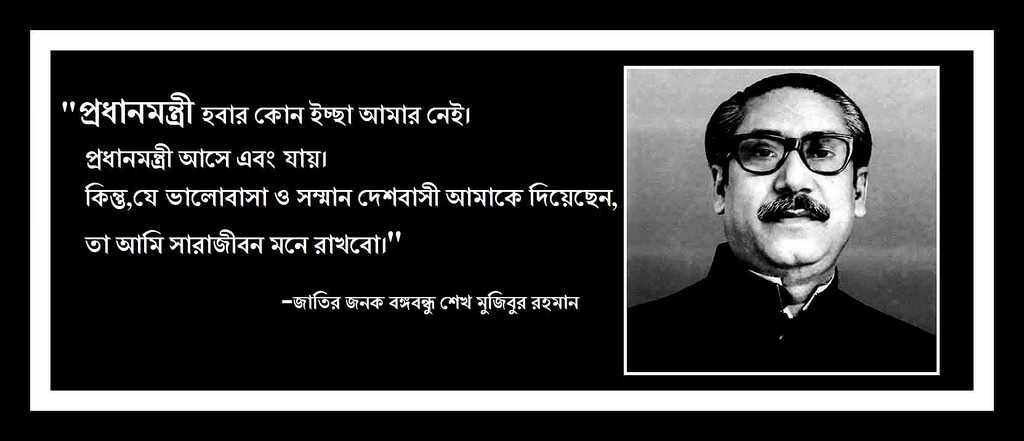 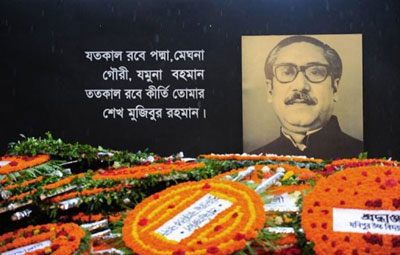 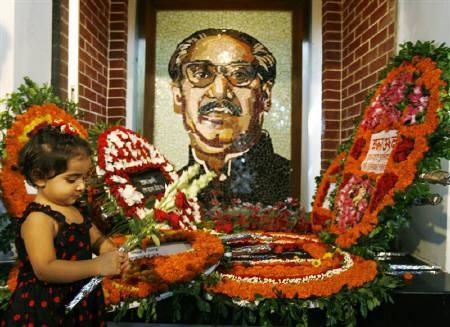 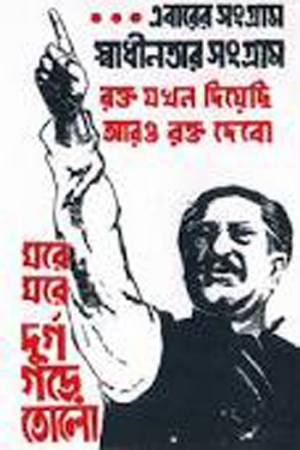 সবাইকে ধন্যবাদ